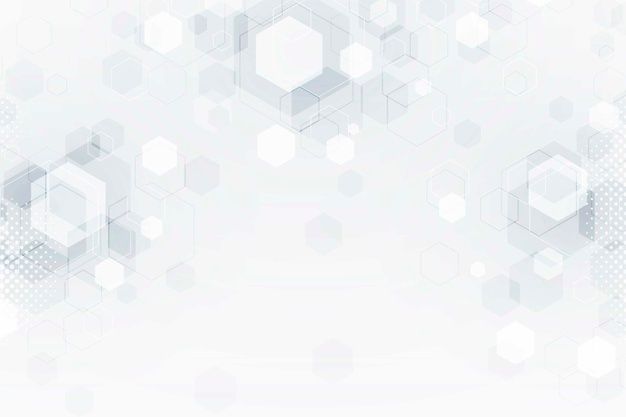 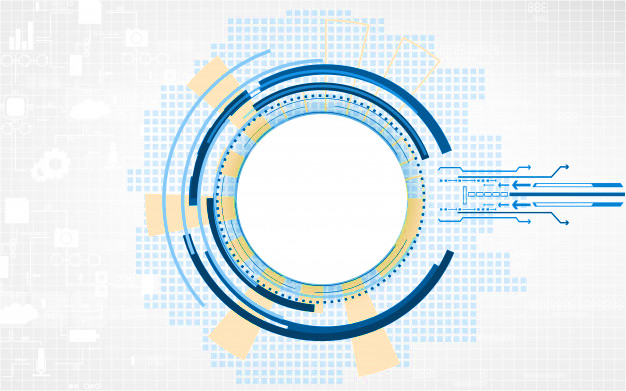 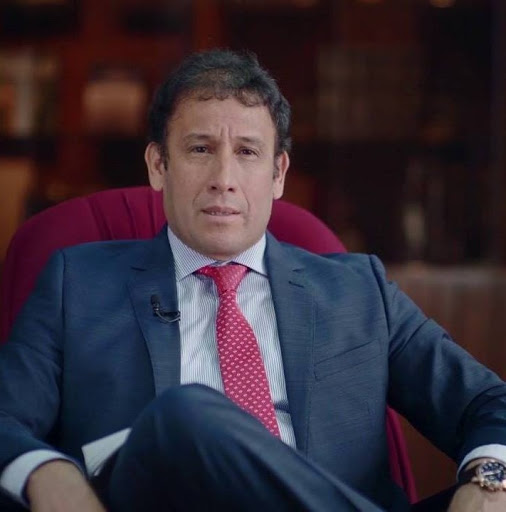 𝐃𝐑. 𝐀𝐋𝐎𝐍𝐒𝐎 𝐏𝐄𝐍̃𝐀 𝐂𝐀𝐁𝐑𝐄𝐑𝐀 𝐅𝐑𝐄𝐘𝐑𝐄
Abogado por la Universidad San Martín de Porres (USMP), con Maestría en Ciencias Penales en la Universidad Nacional Mayor de San Marcos (UNMSM). Realizó estudios de postgrado en la Universidad Castilla La Mancha (UCLM), España. Es profesor de Derecho Procesal Penal en la UNMSM, profesor de la Academia de la Magistratura, Fiscal Superior Penal.
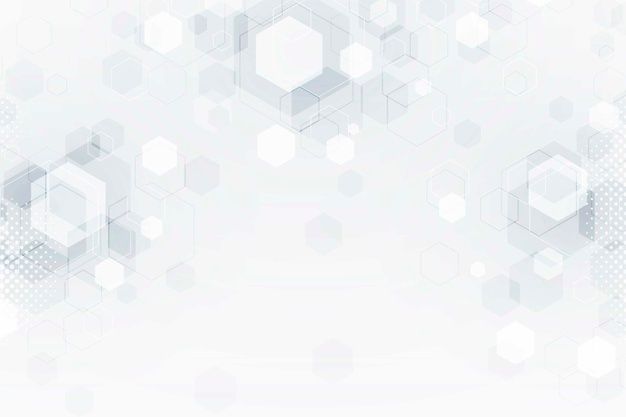 PRUEBA INDICIARIA
Dr. Alonso Raúl Peña Cabrera Freyre
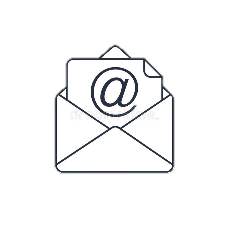 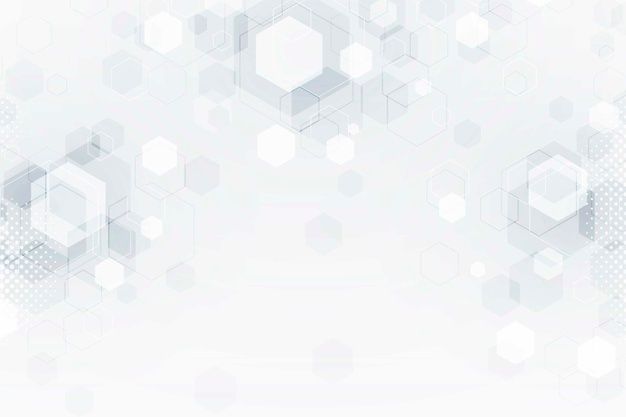 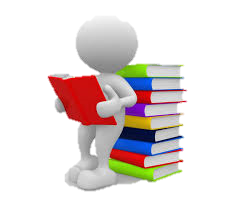 La prueba indiciaria puede justificar se enerve legítimamente el principio de presunción de inocencia pero para ello debe cumplir acabadamente ciertos requisitos entre ellos, deben estar debidamente probados: graves, plurales concomitantes y convergentes entre si y sin contraindicios consistentes.
Dr. Alonso Raúl Peña Cabrera Freyre
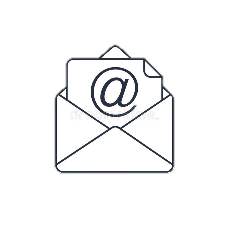 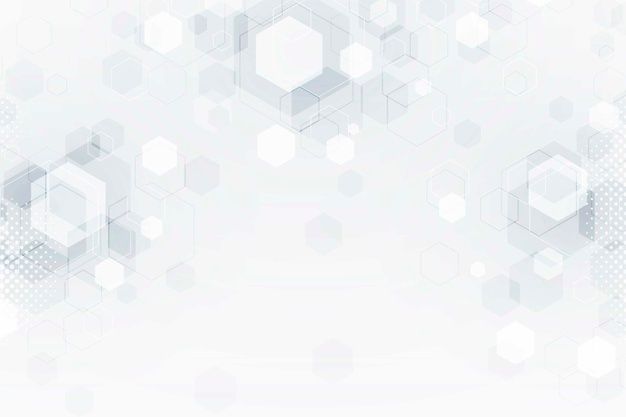 Prueba indiciaria “es aquella que se dirige a mostrar la certeza de unos hechos (indicios) que no son los constitutivos del delito, pero de los que pueden inferirse estos y la participación del acusado por medio de un razonamiento basado en el nexo causal y lógico existente entre los hechos probados y los que se trata de probar”
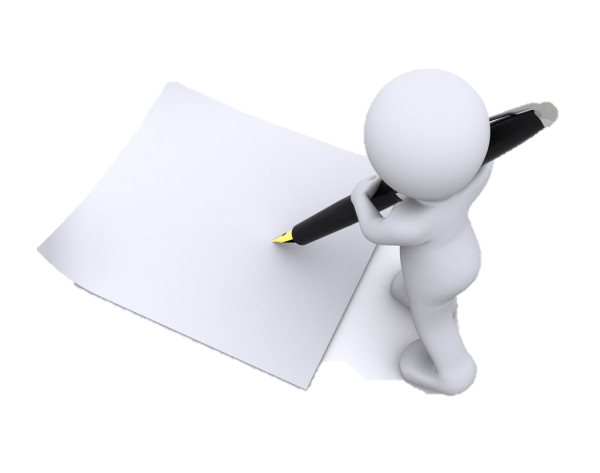 PICÓ I JUNOY, Joan. Las garantías constitucionales del proceso. J.M Bosch, Barcelona, 1997, p. 159.
Dr. Alonso Raúl Peña Cabrera Freyre
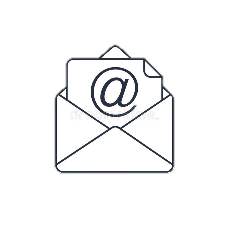 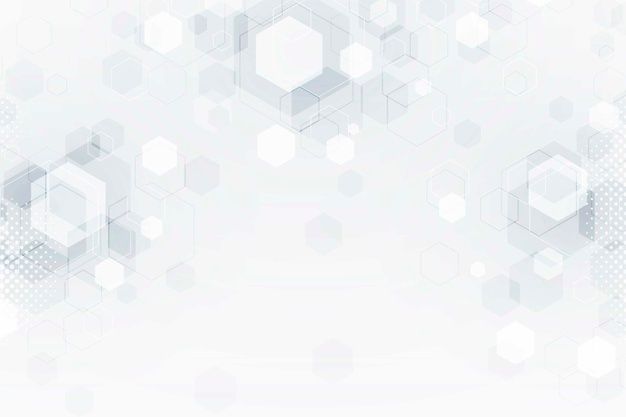 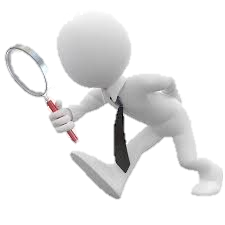 Por medio de la prueba indiciaria lo que se hace es probar directamente los hechos mediatos para deducir de estos aquellos que tienen una significación inmediata para la causa, en tal virtud.
SAN MARTIN CASTRO, Cesar. Derecho Procesal Penal, editorial Grijley, volumen II, p. 631.
Dr. Alonso Raúl Peña Cabrera Freyre
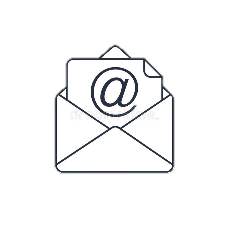 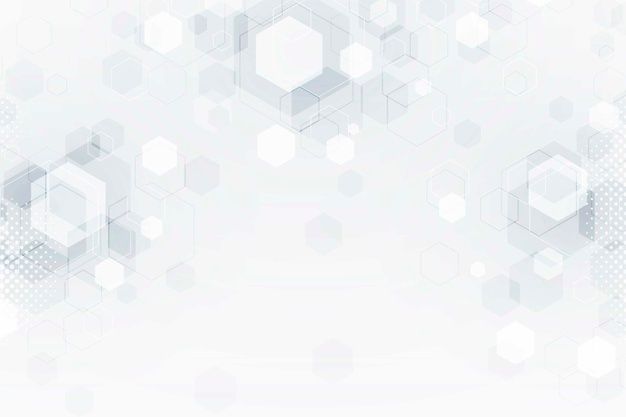 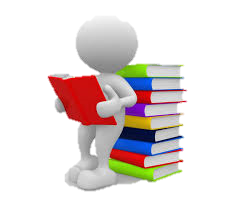 Con RIVES SEVA, podemos definir la Prueba Indiciaria como: “aquella que se dirige a demostrar la certeza de unos hechos (indicios) que no son constitutivos de delito objeto de acusación.
SAN MARTIN CASTRO, Cesar. Derecho Procesal Penal, editorial Grijley, volumen II, p. 631.
Dr. Alonso Raúl Peña Cabrera Freyre
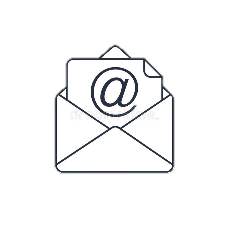 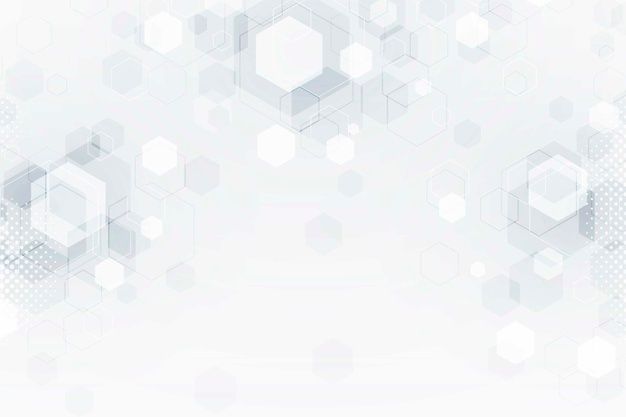 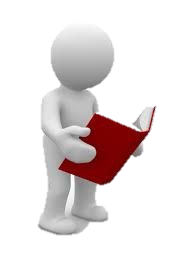 Pero de los que a través de la Lógica y de las reglas de la experiencia, pueden inferirse los hechos delictivos y la participación del acusado; que ha de motivarse en función de un nexo causal y coherente entre los hechos probados  indicios y el que se trate de probar delito.
SAN MARTIN CASTRO, Cesar. Derecho Procesal Penal, editorial Grijley, volumen II, p. 631.
Dr. Alonso Raúl Peña Cabrera Freyre
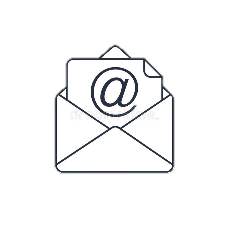 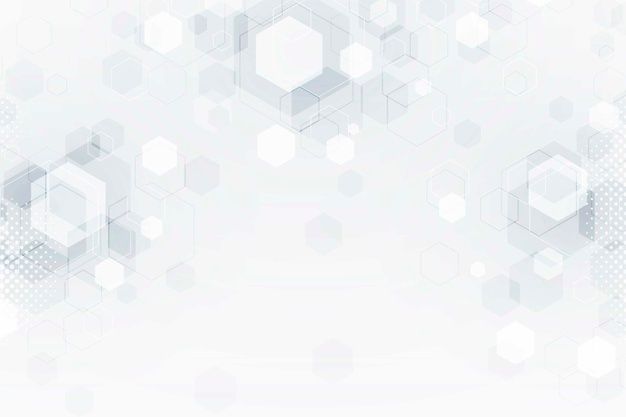 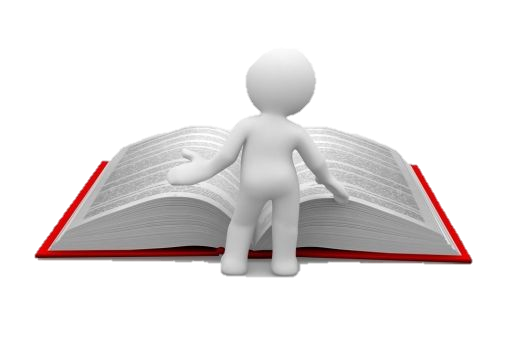 Lo señalado por JAUCHEN tiene concordancia con en el artículo 157° del NCPP que señala: “Que los hechos objetos de prueba pueden ser acreditados por cualquier medio de prueba permitido por la Ley.
Dr. Alonso Raúl Peña Cabrera Freyre
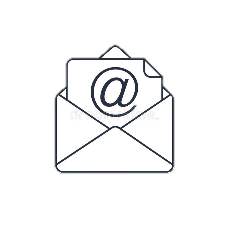 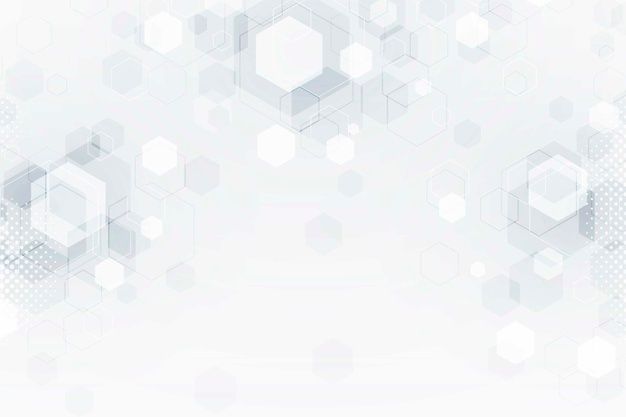 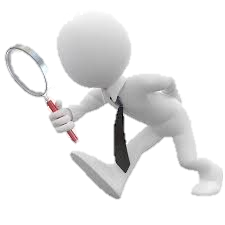 Excepcionalmente, pueden utilizarse otros distintos, siempre que no vulneren los derechos y garantías de las personas, así como las facultades de los sujetos procesales reconocidas por la Ley. La forma de su incorporación se adecuará al medio de prueba más análogo, de los previstos en los posible”.
Dr. Alonso Raúl Peña Cabrera Freyre
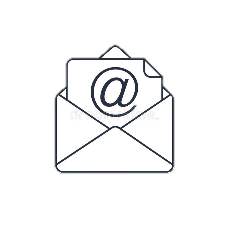 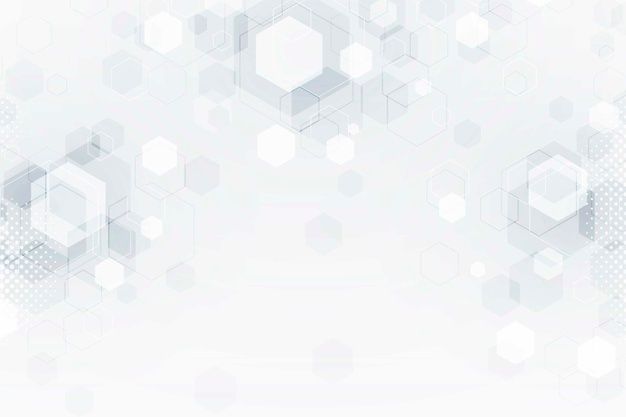 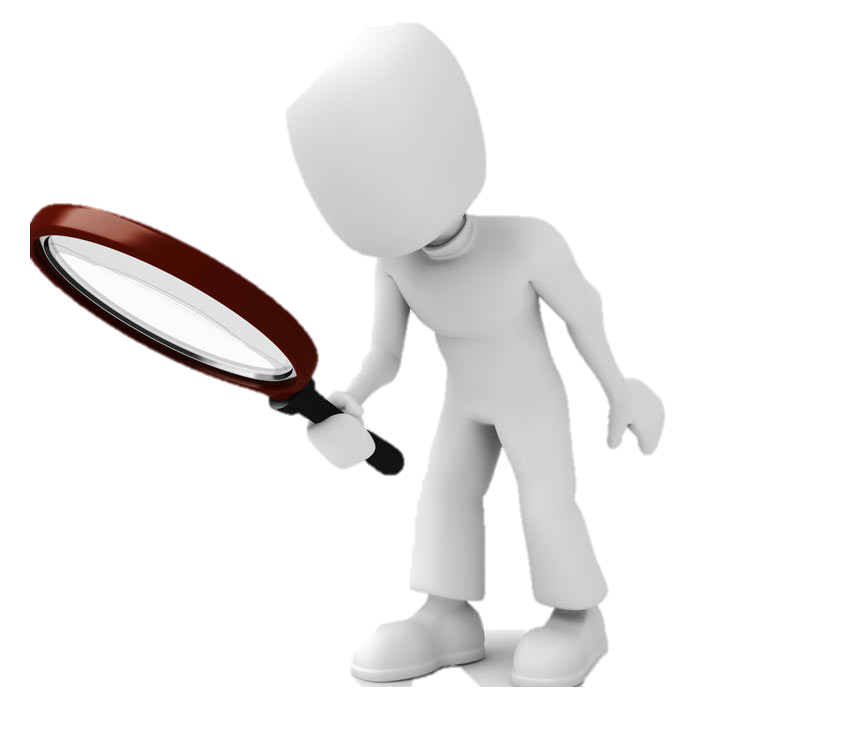 Asimismo, respecto a la valoración de la prueba el artículo 158° establece en el inciso 1°, “que en la valoración de la Prueba el Juez deberá observar las reglas de la lógica, la ciencia y las máximas de la experiencia y expondrá los resultados obtenidos y los criterios adoptados”.
Dr. Alonso Raúl Peña Cabrera Freyre
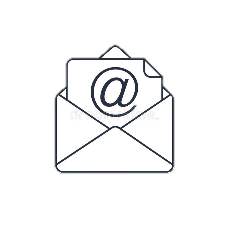 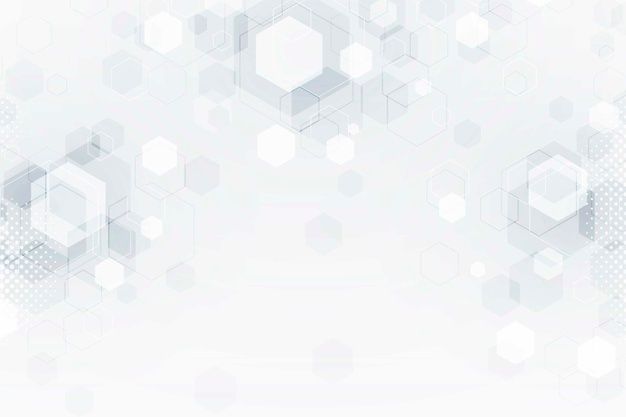 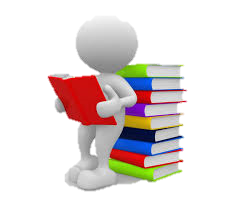 El principio de presunción de inocencia se encuentra amparado en nuestra Carta Magna en el artículo 2.24.e: “Toda persona tiene derecho a la libertad y seguridad personales. En consecuencia, toda persona es considerada inocente mientras no se haya declarado judicialmente su responsabilidad”.
Dr. Alonso Raúl Peña Cabrera Freyre
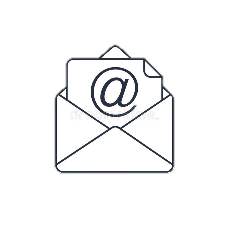 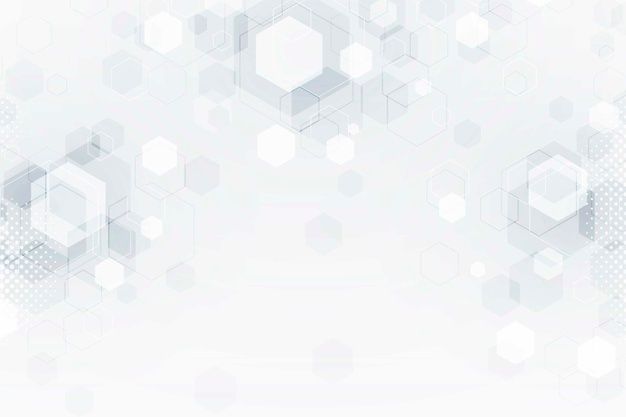 La Sala Penal Transitoria de la Corte Suprema de Justicia de la República mediante CASACIÓN 628-2015, LIMA ha desarrollado la importancia de la motivación de sentencia en la prueba indiciaria, señalando en el apartado quinto lo siguiente:
Dr. Alonso Raúl Peña Cabrera Freyre
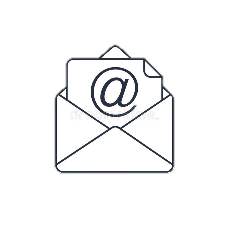 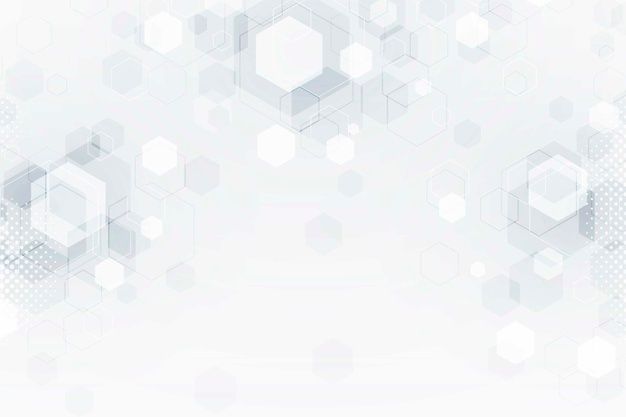 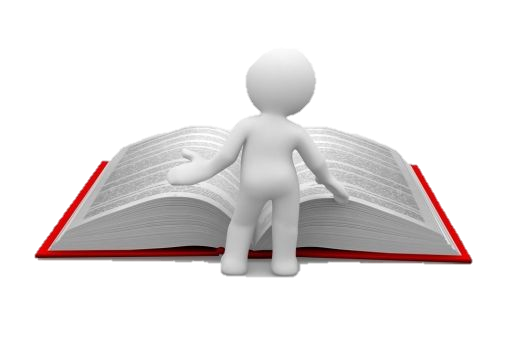 Quinto: Que, en atención a la relación entre motivación fáctica y presunción de inocencia, es de acotar que el examen de esta última garantía importa un triple control: juicio sobre la prueba, juicio sobre la suficiencia y juicio sobre la motivación y su razonabilidad.
Dr. Alonso Raúl Peña Cabrera Freyre
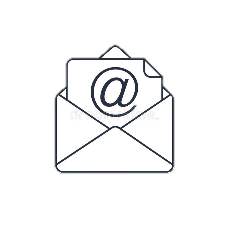 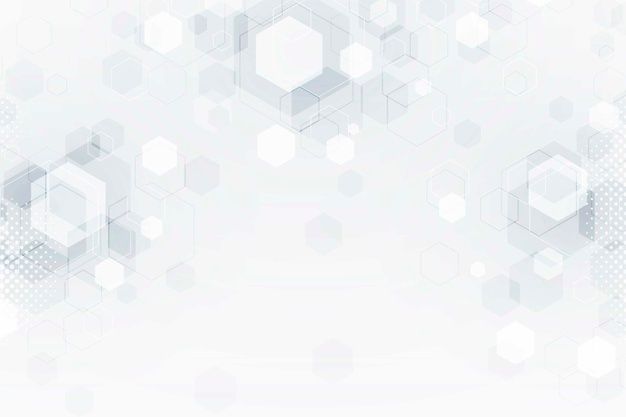 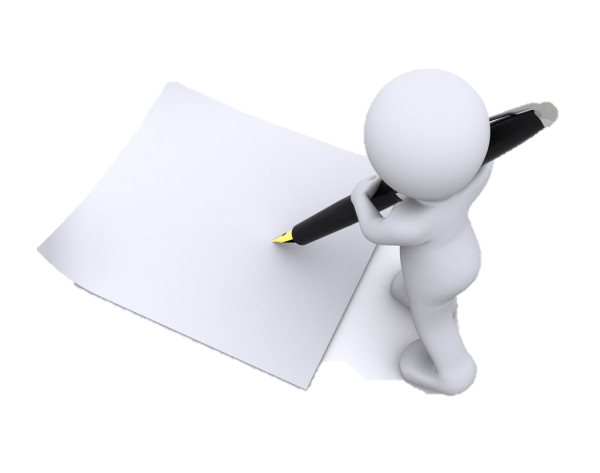 La corrección de la prueba indiciaria se encuentra en el juicio sobre la suficiencia probatoria, mientras que la corrección de la motivación se encuentra en el juicio de razonabilidad.
Dr. Alonso Raúl Peña Cabrera Freyre
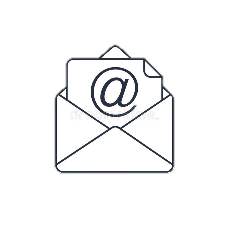 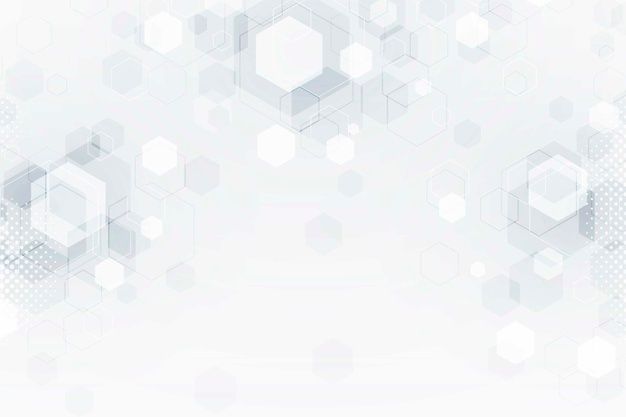 EN MATERIA DE PRUEBA INDICIARÍA, PARA QUE LA CONCLUSIÓN INCRIMINATORIA PUEDA SER TENIDA POR VÁLIDA ES PRECISO:
Dr. Alonso Raúl Peña Cabrera Freyre
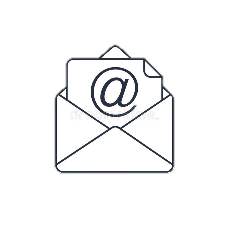 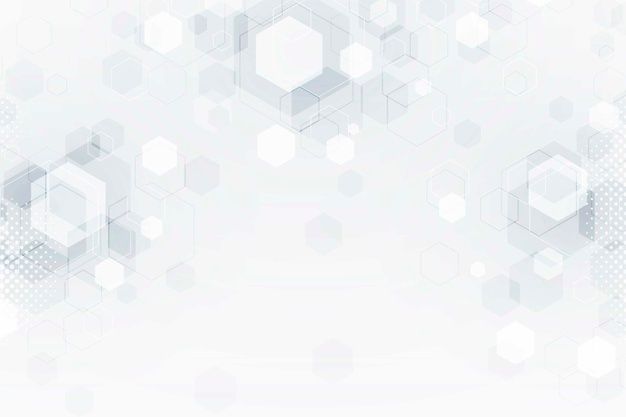 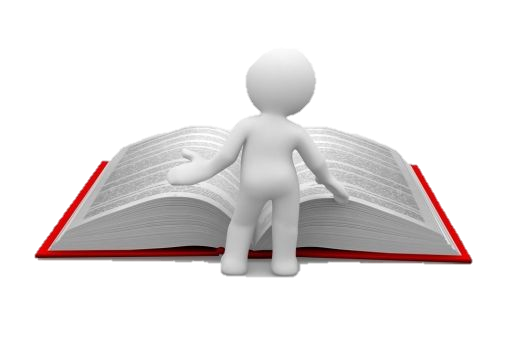 1. Que los hechos indicadores o hechos-base sean varios y viertan sobre el hecho objeto de imputación o nuclear -deben estar, por lo demás, interrelacionados y ser convergentes: deben reforzarse entre sí y ser periféricos o concomitantes con el hecho a probar.
Dr. Alonso Raúl Peña Cabrera Freyre
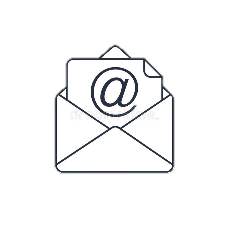 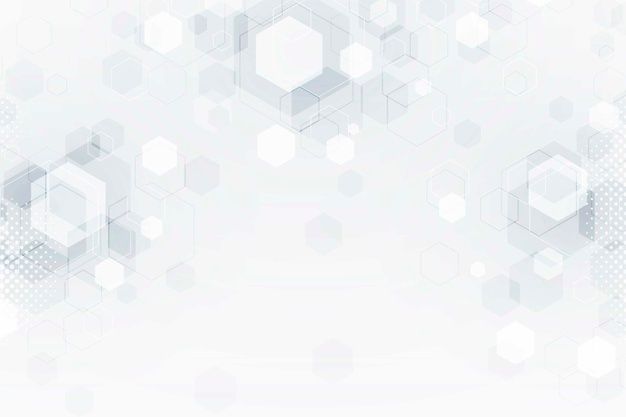 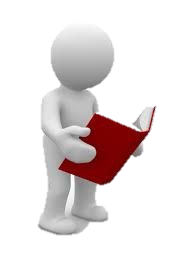 2. Que los indicios estén probatoriamente bien y definitivamente acreditados.
Dr. Alonso Raúl Peña Cabrera Freyre
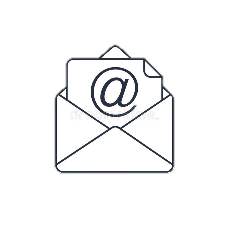 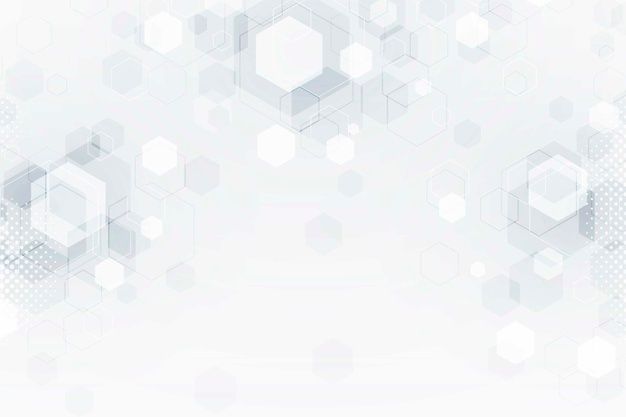 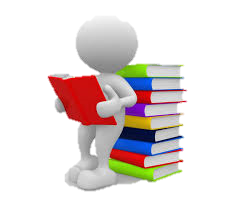 3. Que la inferencia realizada a partir de aquéllos, por su suficiencia, sea racional, fundada en máximas de experiencia fiables entre los hechos indicadores y su consecuencia, el hecho indicado, debe existir una armonía que descarte toda irracionalidad de modo que la deducción pueda considerarse lógica: el enlace ha de ser preciso y directo.
Dr. Alonso Raúl Peña Cabrera Freyre
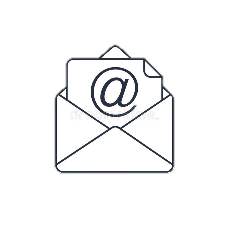 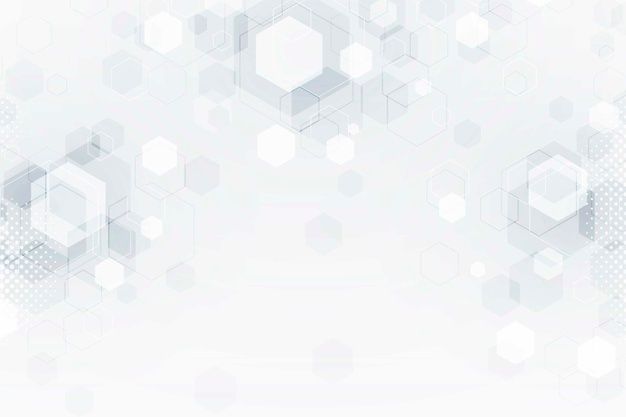 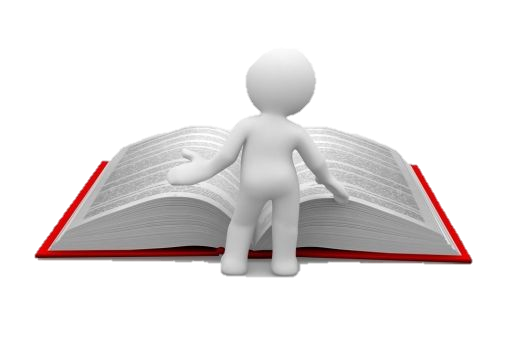 4. Que cuente con motivación suficiente, en cuya virtud el órgano jurisdiccional deberá expresar en la motivación los grandes hitos o líneas que lo condujeron a la deducción conforme al:
Dr. Alonso Raúl Peña Cabrera Freyre
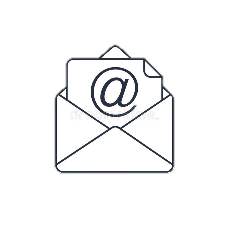 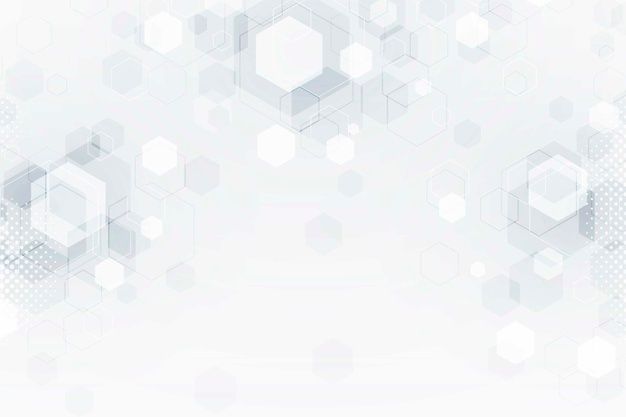 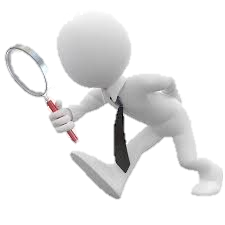 Artículo 158° apartado 3 del Nuevo Código Procesal Penal tiene que exteriorizar los hechos que están acreditados, o indicios, y sobre todo que explicite el razonamiento o engarce lógico entre el hecho base y el hecho consecuencia.
Dr. Alonso Raúl Peña Cabrera Freyre
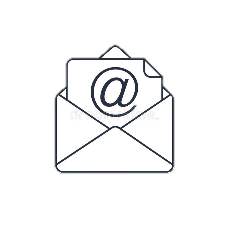 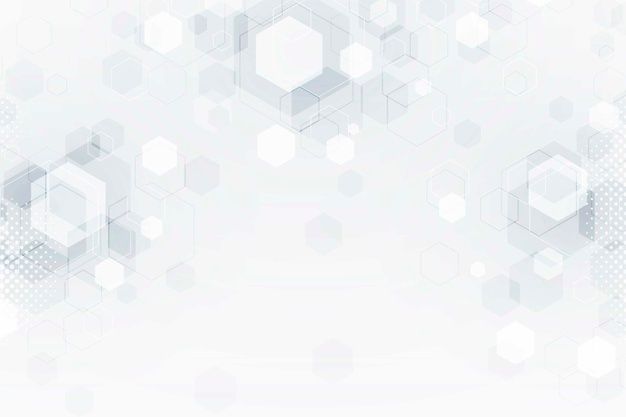 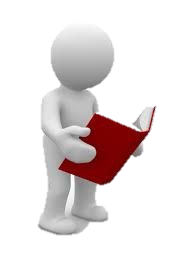 Finalmente, que este razonamiento esté asentado en las reglas del criterio humano o en las reglas de experiencia común o en una comprensión razonable de la realidad normalmente vivida y apreciada conforme a los criterios colectivos vigentes (STCE ciento veinticuatro diagonal dos mil uno, de cuatro de junio)
Dr. Alonso Raúl Peña Cabrera Freyre
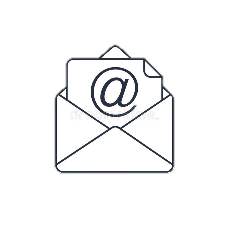 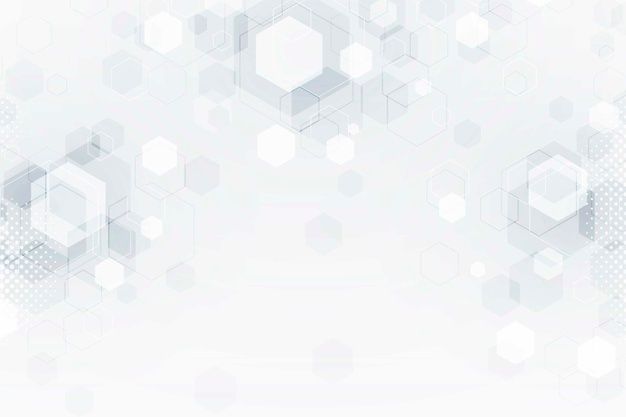 A final de cuentas, la deducción realizada por el tribunal sentenciador debe implicar un raciocinio lógico e inteligible que a través de varios indicios objetivos sobre hechos no delictivos -datos objetivos fiables-, permite llegar al hecho consecuencia ya conculcador del precepto penal (STSE de quince de abril de mil novecientos noventa y siete).
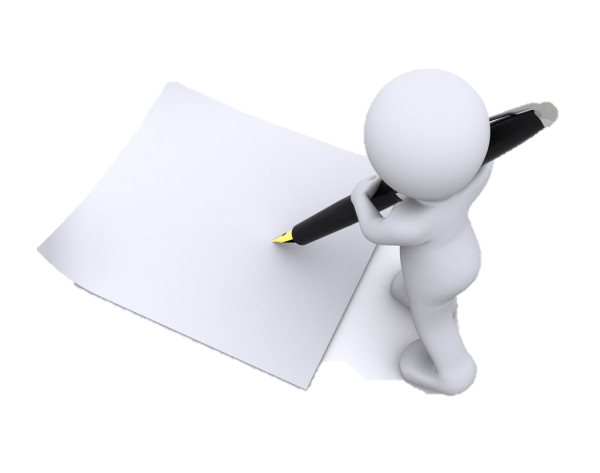 Dr. Alonso Raúl Peña Cabrera Freyre
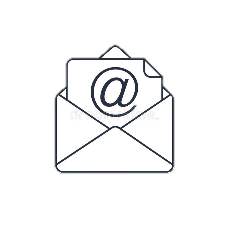 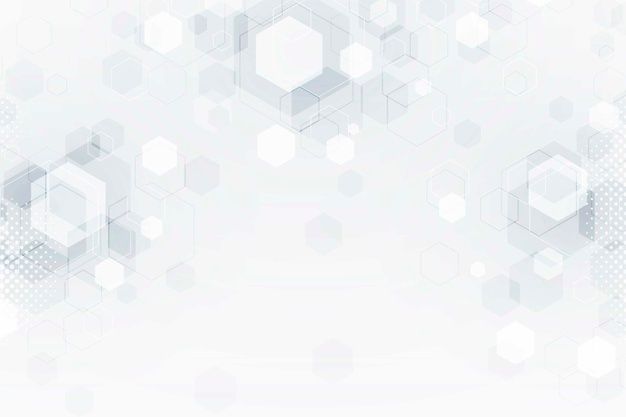 CLASES DE INDICIOS PROBATORIOS
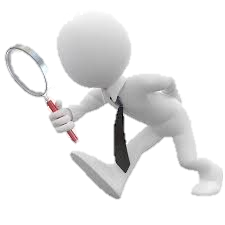 INDICIO DE OPORTUNIDAD.
INDICIO DE MÓVIL.
INDICIO DE MALA JUSTIFICACIÓN. 
INDICIO NECESARIO.
INDICIO CONTINGENTE. 
INDICIO CONCOMINANTE.
INDICIO DE PRESENCIA. 
INDICIO DE PARTICIPACIÓN.
Dr. Alonso Raúl Peña Cabrera Freyre
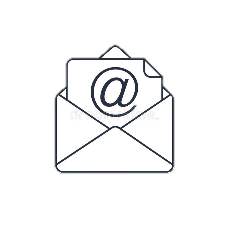 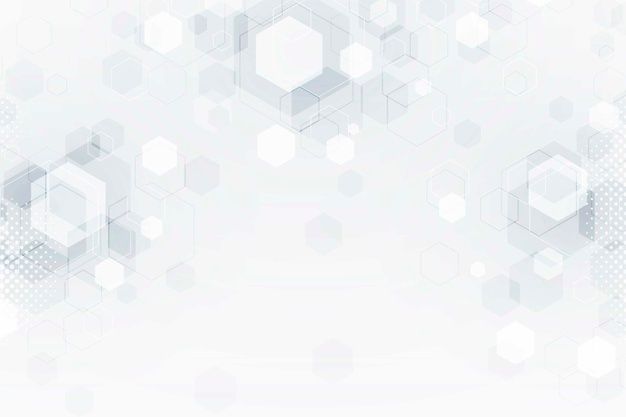 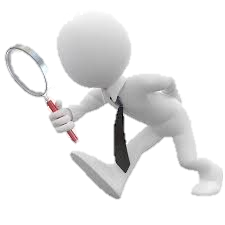 Así también su clasificación, partiendo entre prueba directa y prueba indirecta, en esta última concepción da cobertura a la llamada "prueba indiciaria", de notable utilidad hoy en día, en orden a probar una serie de delitos que se cometen en la clandestinidad, distinto a lo que se conoce como "delito flagrante".
Dr. Alonso Raúl Peña Cabrera Freyre
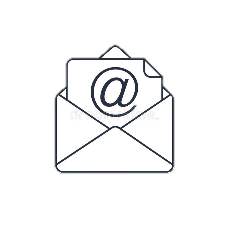 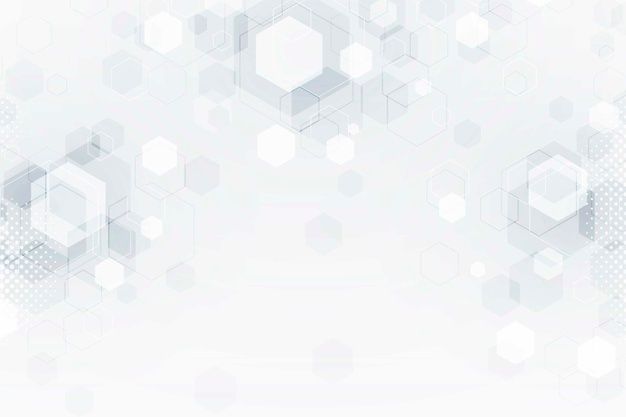 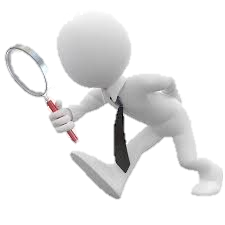 El examen, revisión y análisis de la prueba indiciaria, es un objetivo trascendental en el estudio de la prueba penal, sometiéndola a determinados procesos de inferencia deductiva, propia de la lógica y de las máximas de experiencia.
Dr. Alonso Raúl Peña Cabrera Freyre
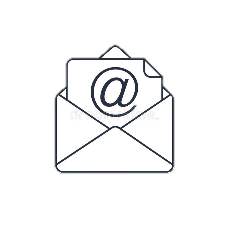 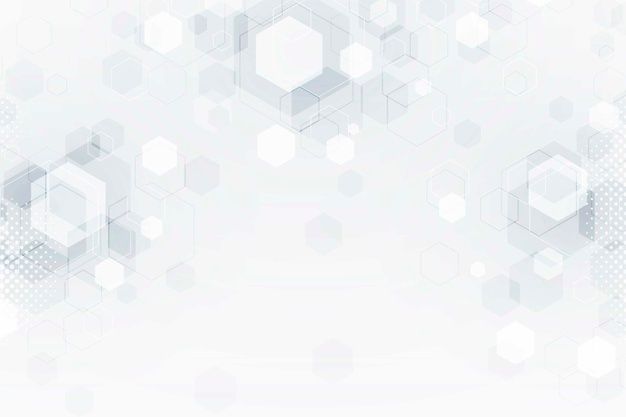 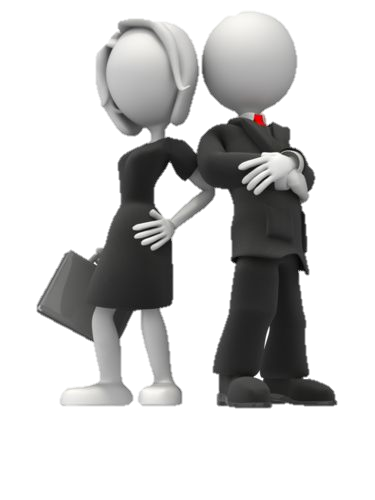 GRACIAS
Dr. Alonso Raúl Peña Cabrera Freyre
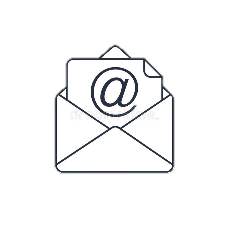